English 8
Chapter 8—Exercise 10
Revising Wordy Sentences
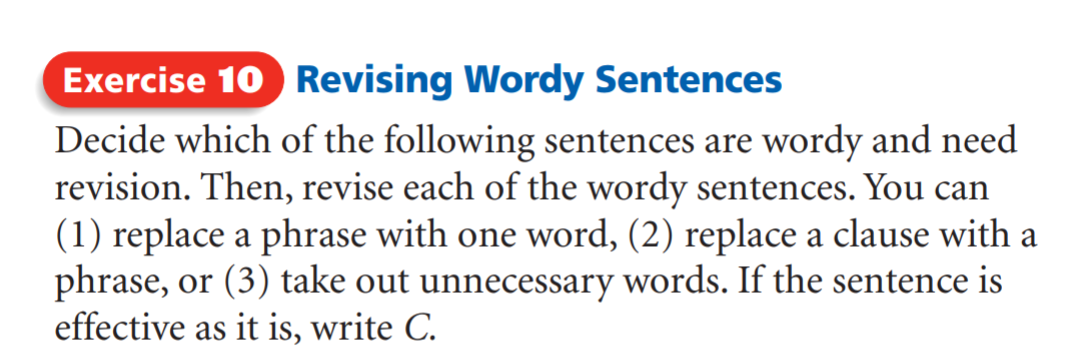 1
Most wasps are helpful to humanity because of the fact that they eat harmful insects.
Most wasps are helpful to humanity because they eat harmful insects.
2.
What I want to say is that wasps do far more good than harm.
Wasps do far more good than harm.
3.
Social wasps are the type that live together as groups and work as a team to build their nests.
Social wasps are the type that live together and work as a team to build their nests.
4
Social wasps make their nests from old wood and tough plant fibers.
Social wasps make their nests from old or tough plant fibers.
5
They chew and chew the wood and fiber until the mixture becomes pasty and mushy.
They chew the wood and fiber until the mixture becomes mushy.
6
The mixture becomes a material that is called wasp paper.
Correct!
7
According to some historians, the Chinese invented paper after watching wasps make it.
According to historians, the Chinese invented paper after watching wasps make it.
8
A wasp colony lasts only through the summer.
Correct!
9
The queen wasp, being the only member of the colony to survive the winter, comes out of hibernation in the spring.
The queen wasp, the only member of the colony to survive the winter, comes out of hibernation in the spring.
10
The queens start new colonies by means of building nests and laying eggs.
The queens start new colonies by building nests and laying eggs.
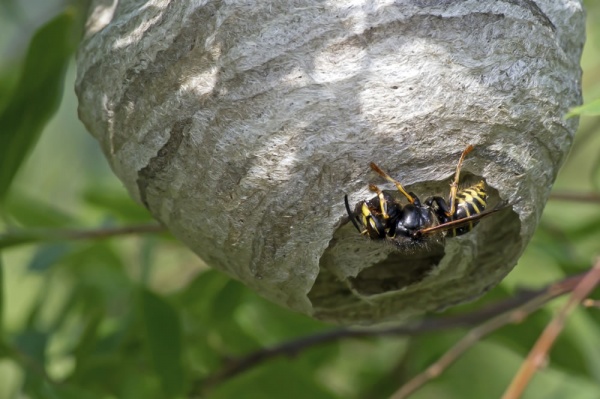